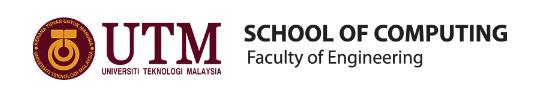 Example of data management system
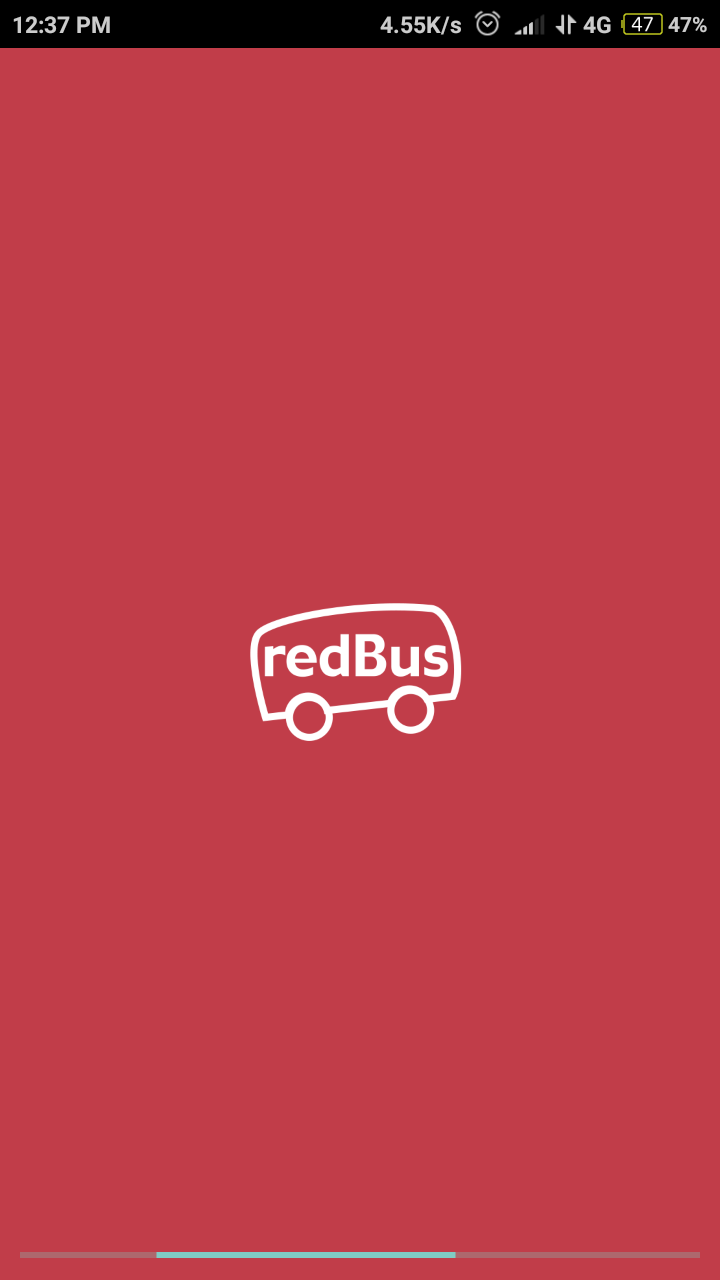 Display activities (function)
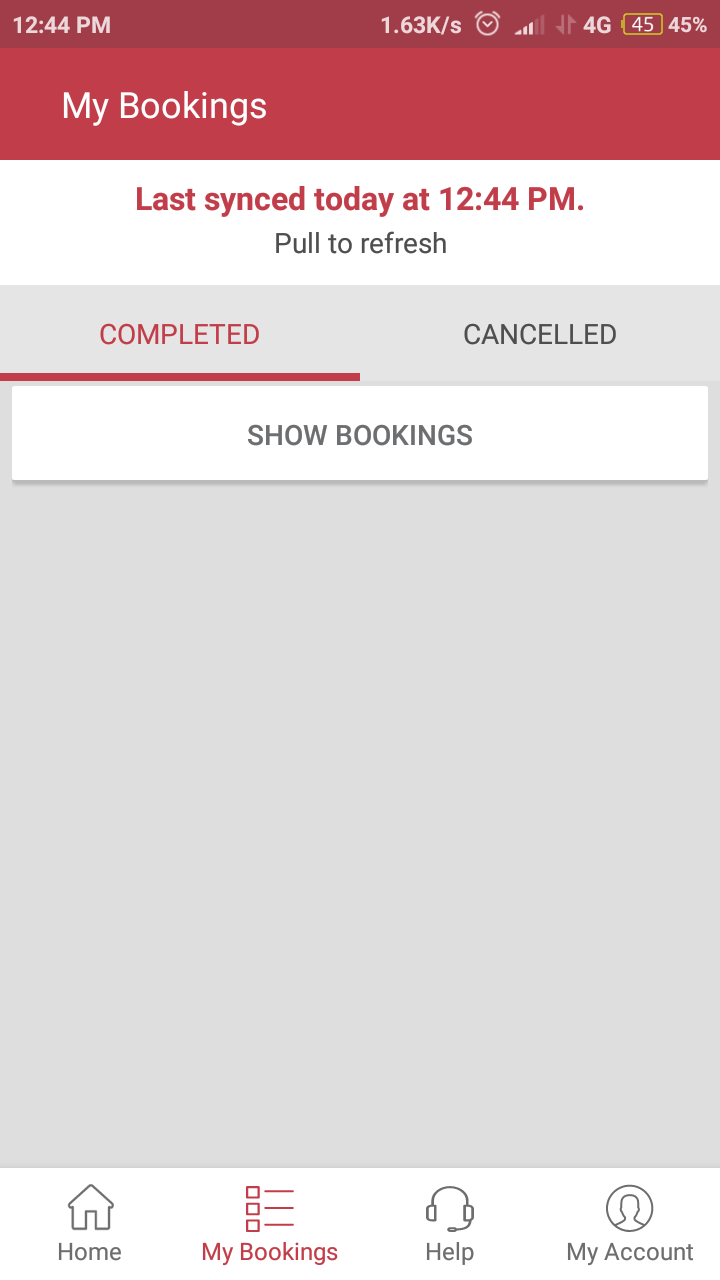 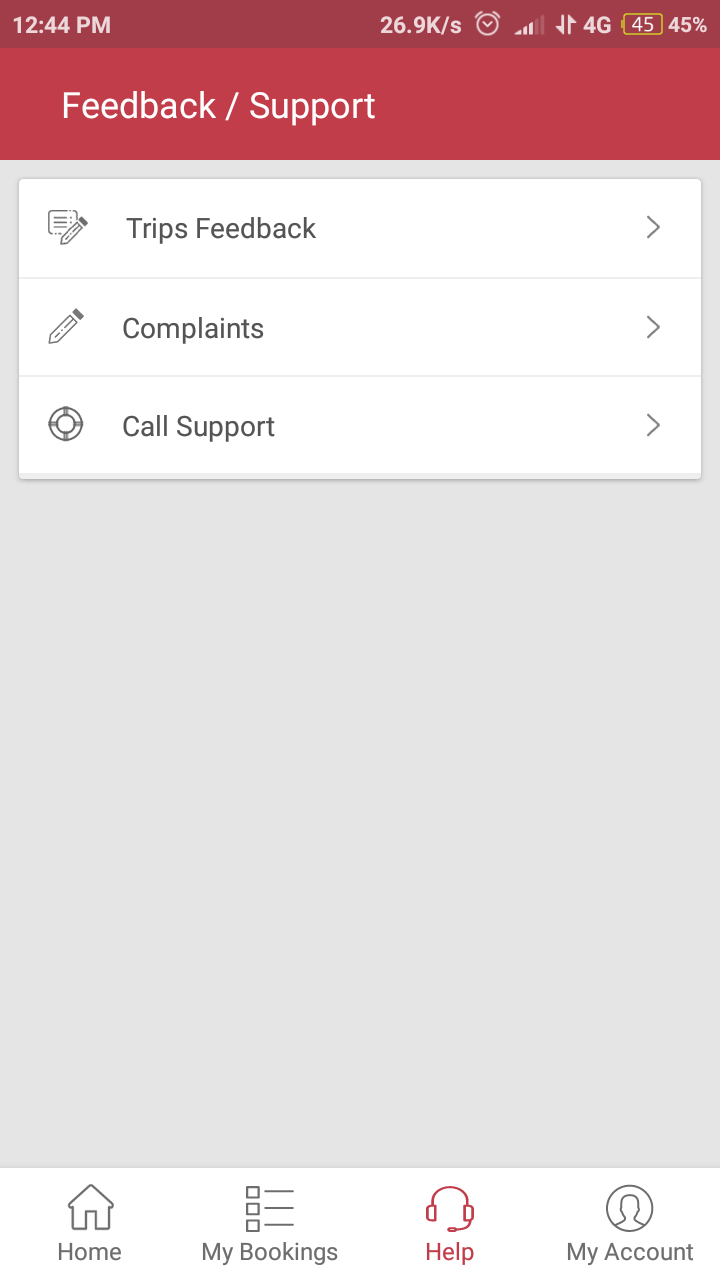 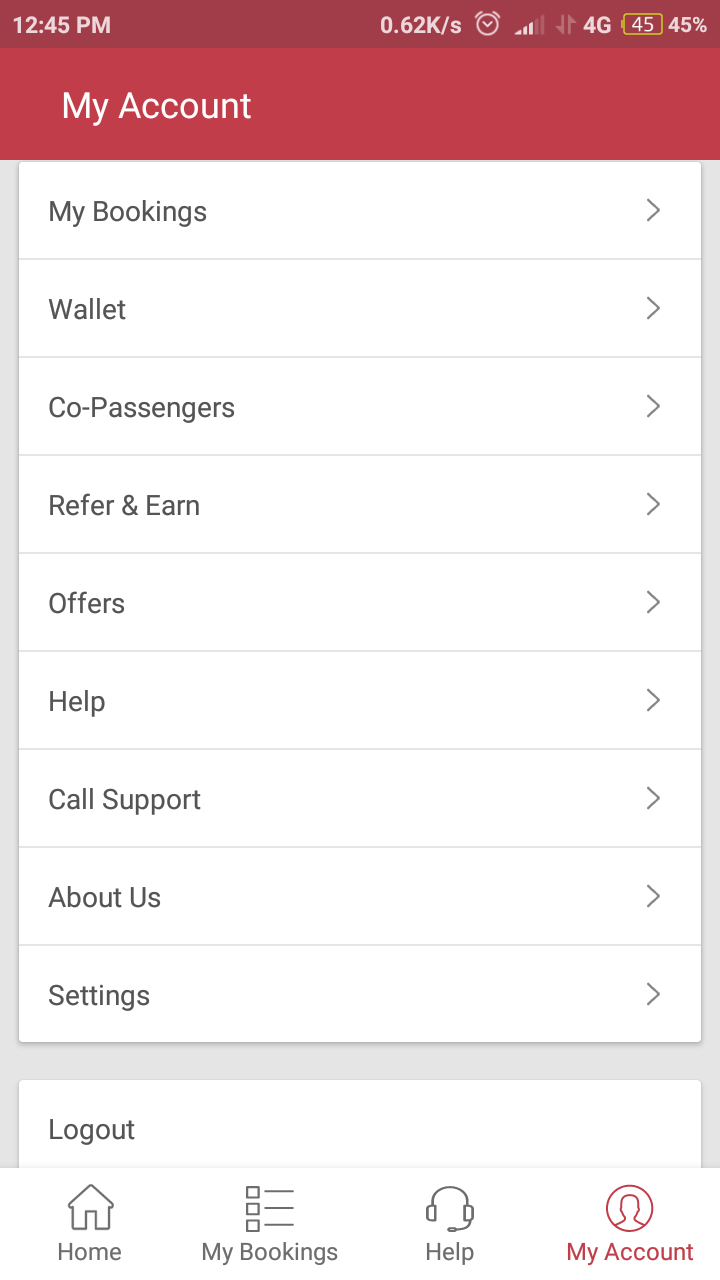 Set up user account
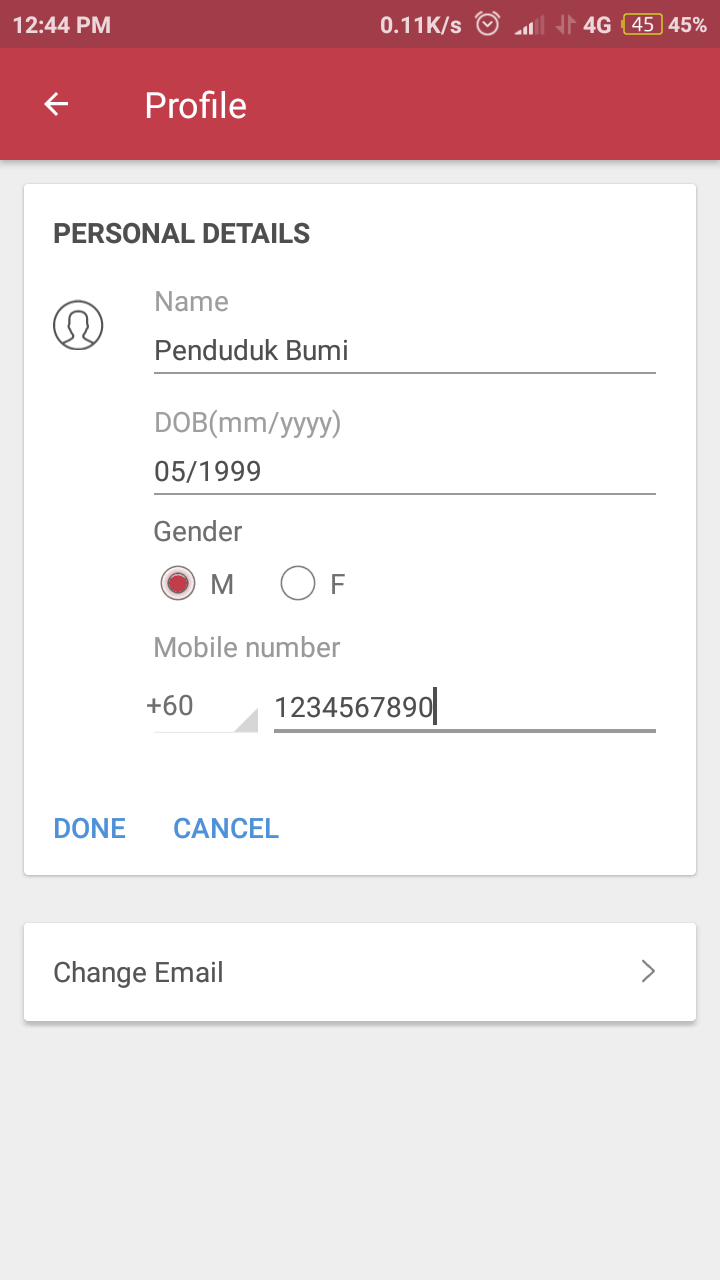 User name
User date of birth
User phone number
User email account
User location from where to where
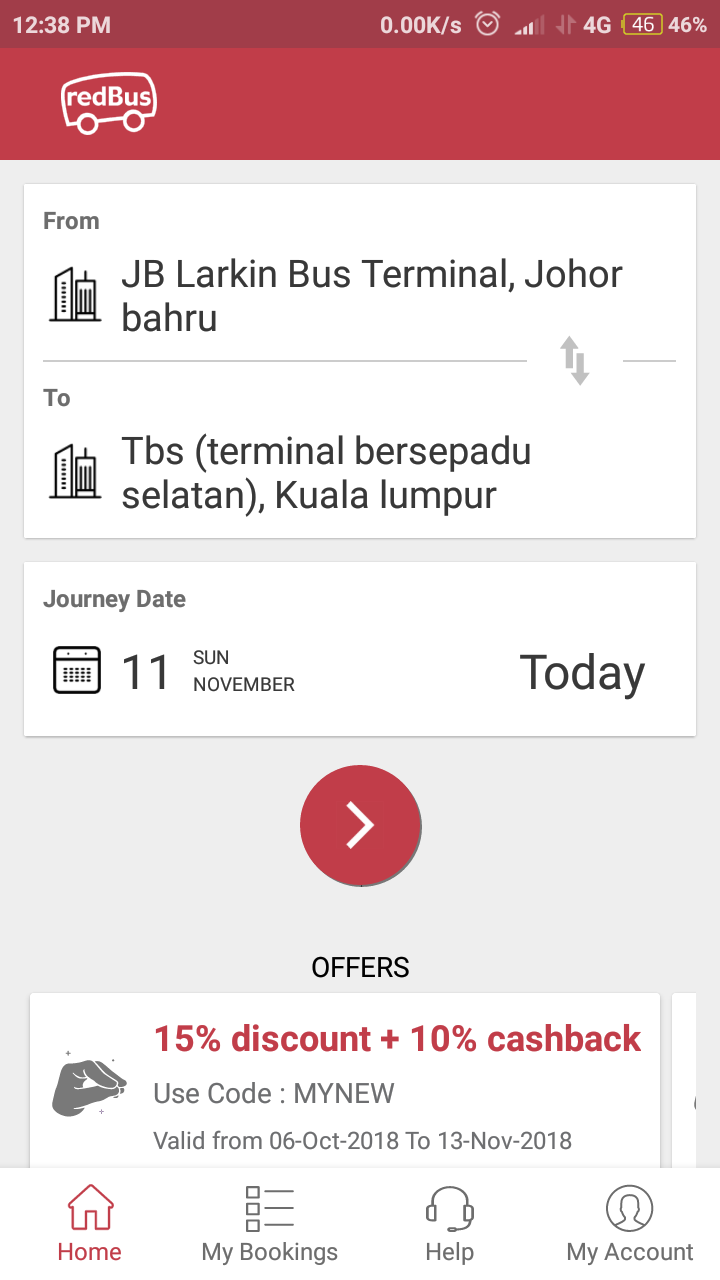 User input from where?
User input to where?
Input choose journey date
Select journey date
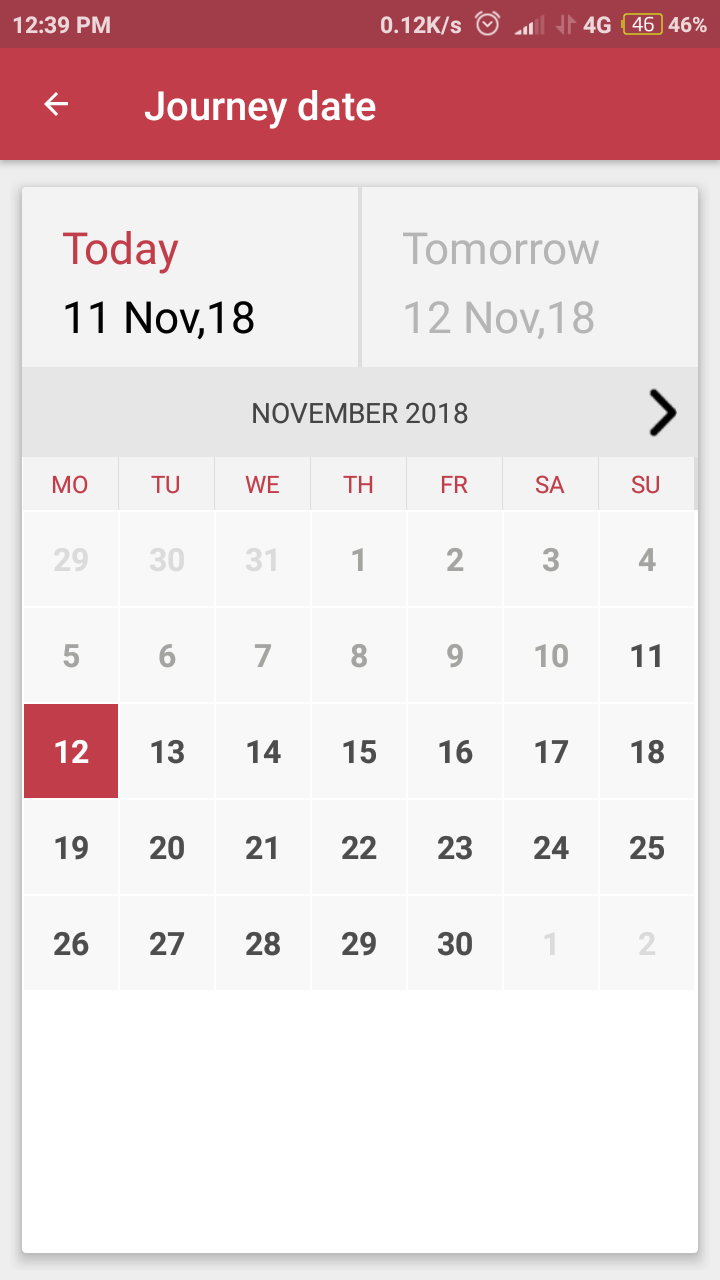 Date selected
Choose your bus
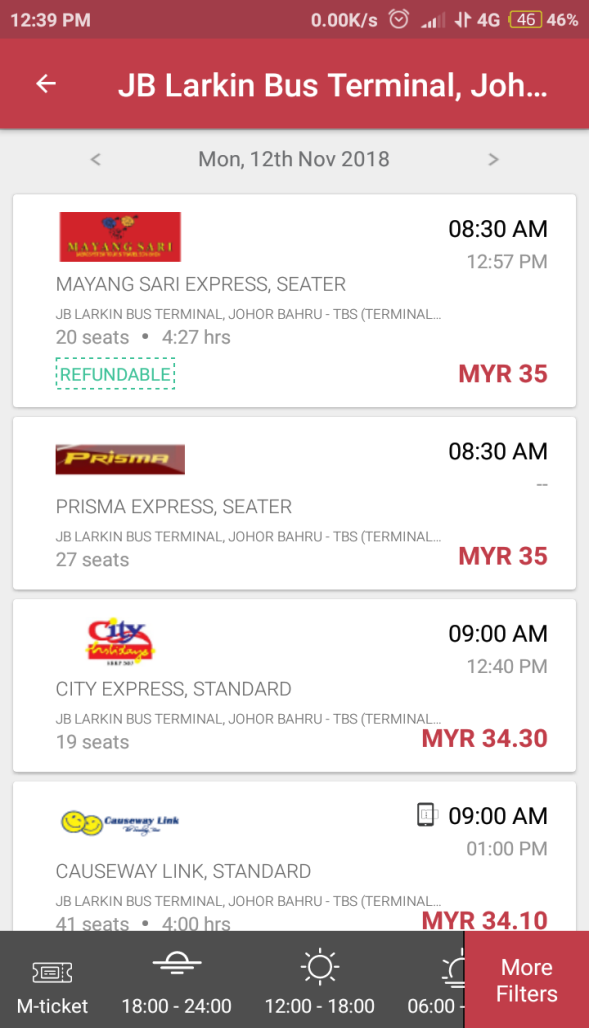 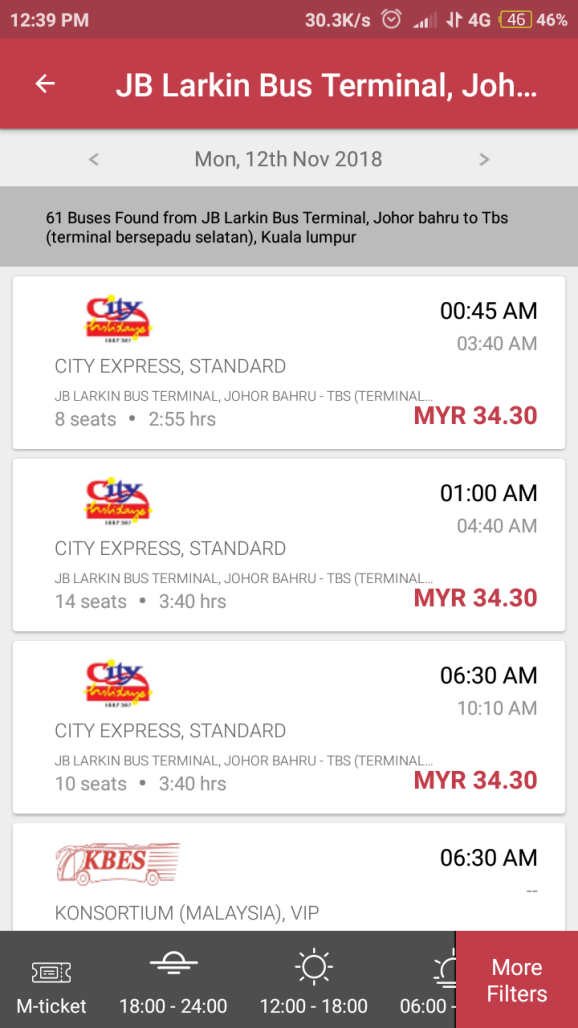 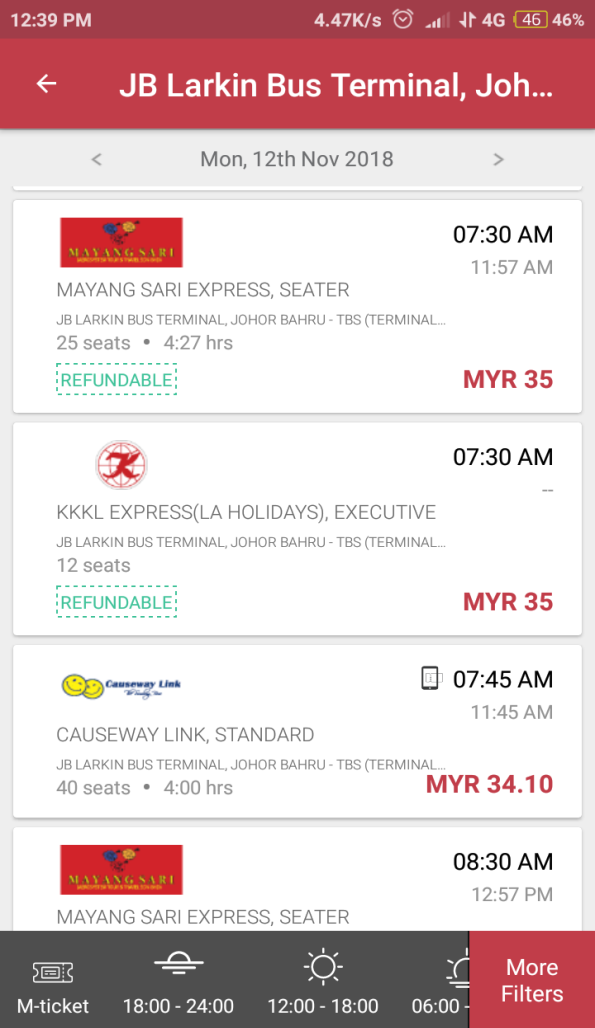 Time journey
Bus selecting
Price
Select your seat
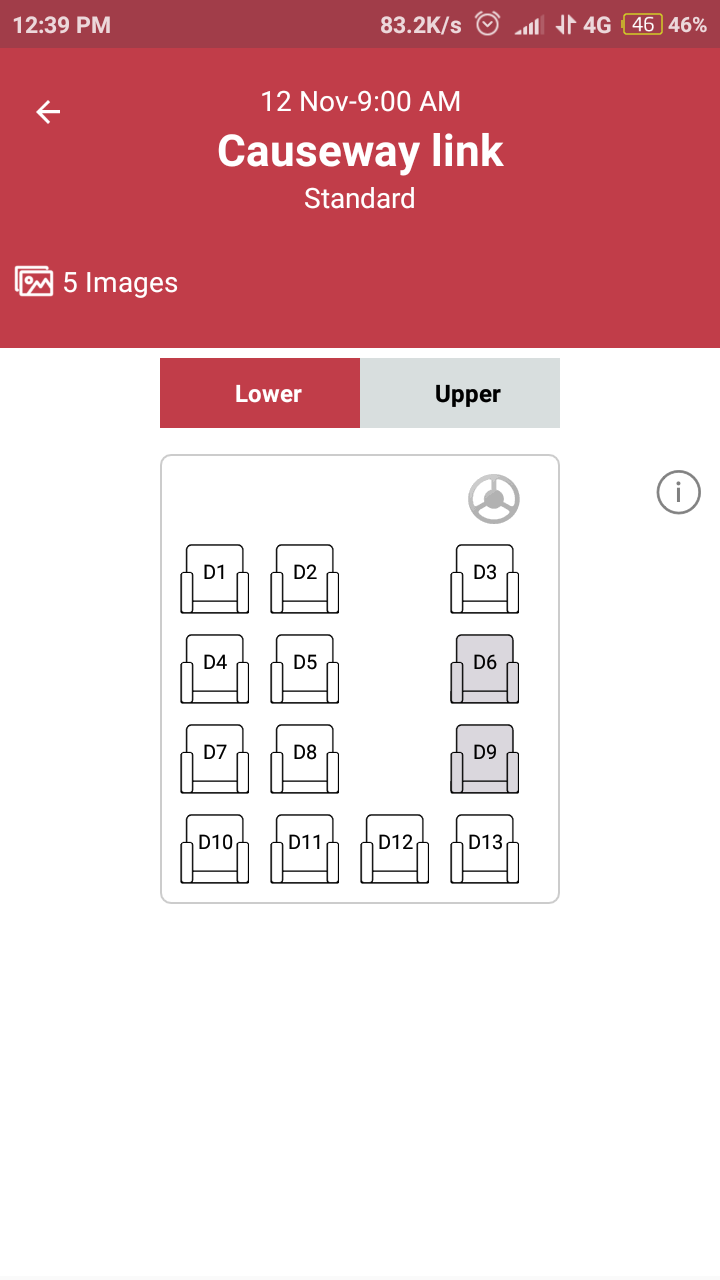 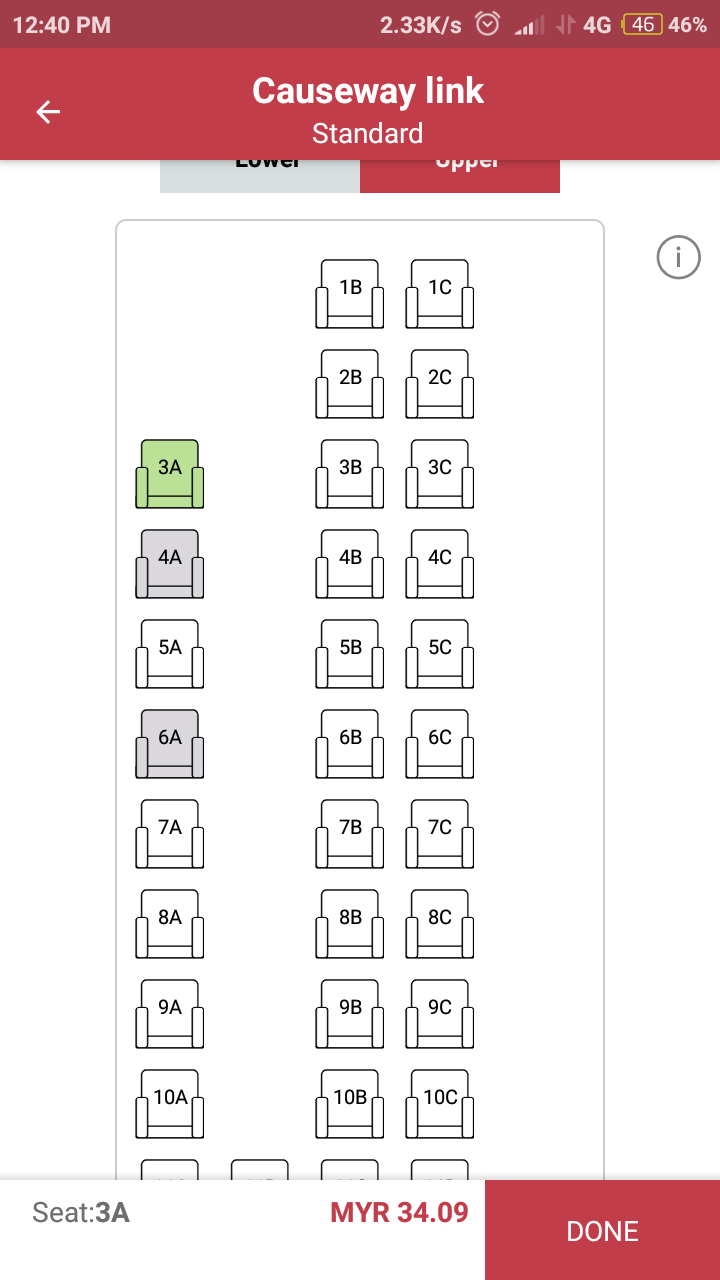 seat selected
Data that have been save
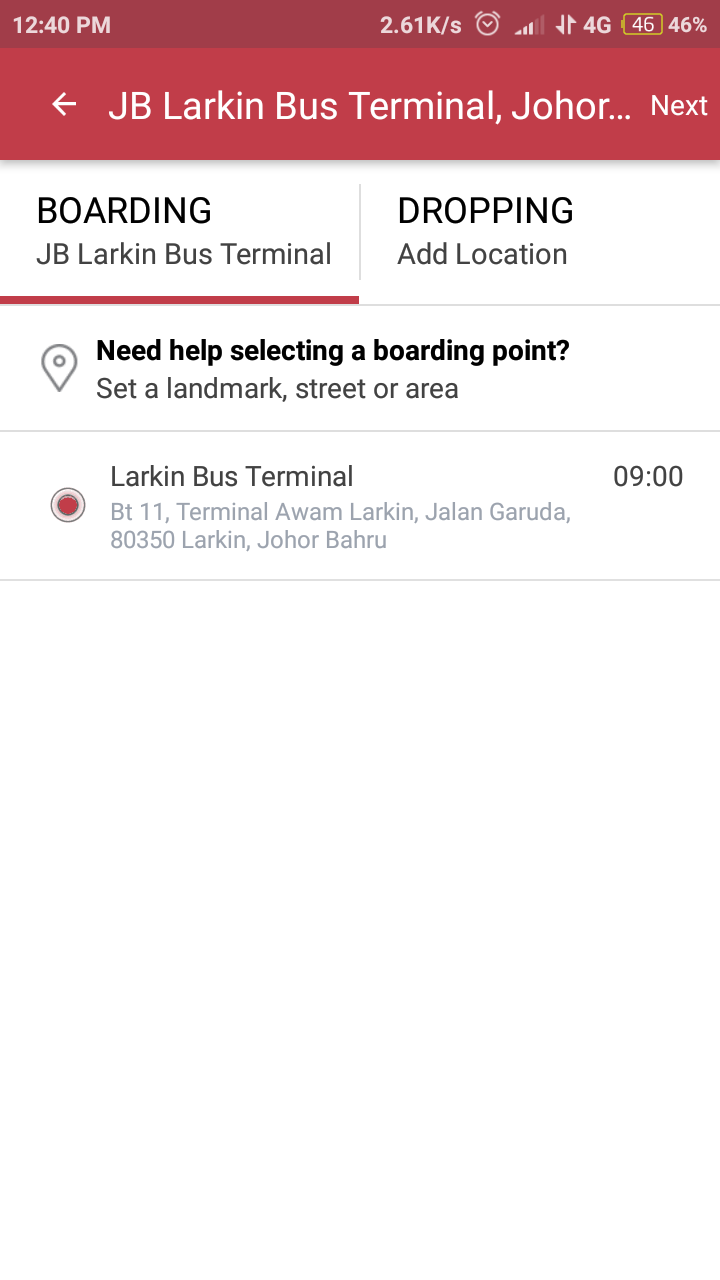 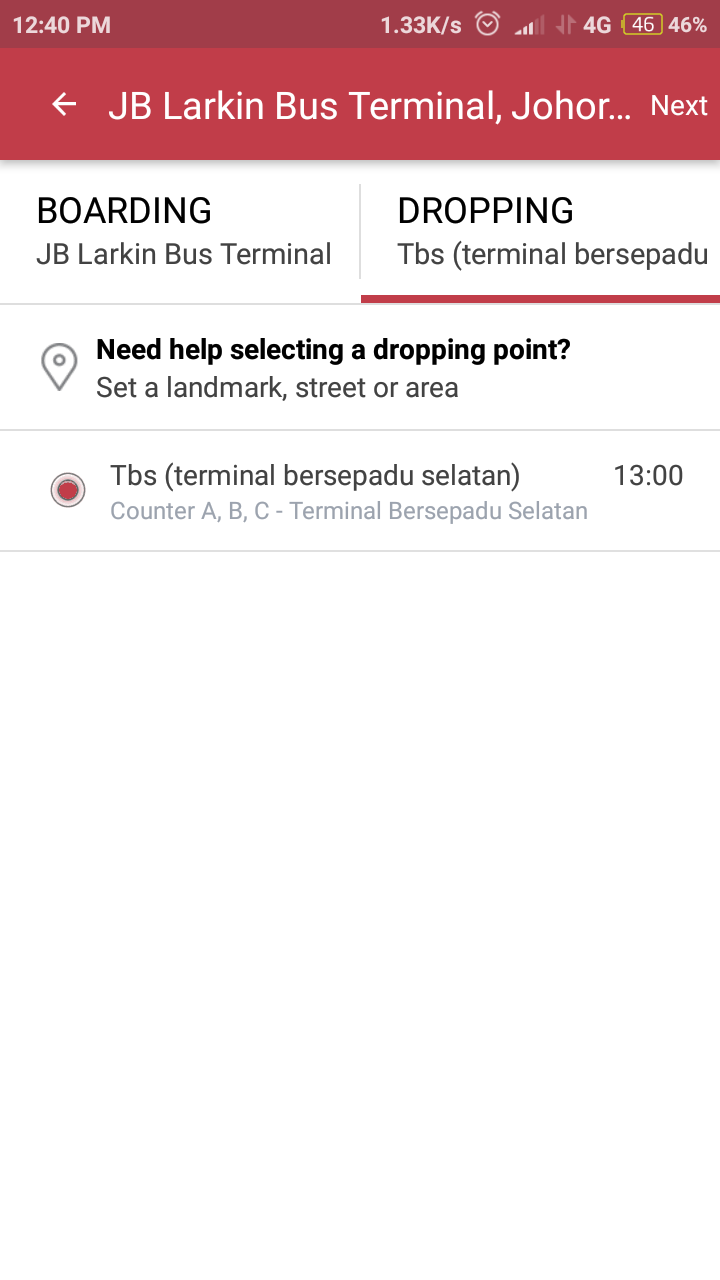 Saved data from user account automatically display (output)
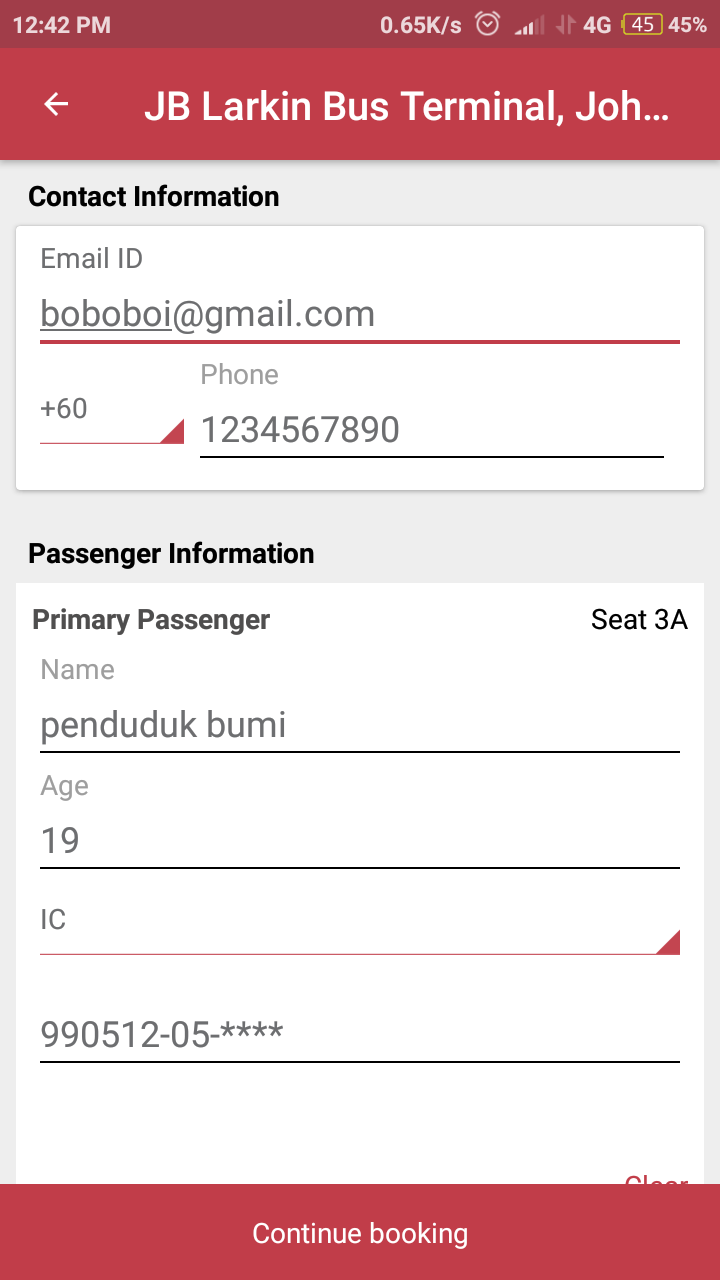 User data account
Making a user 
payment
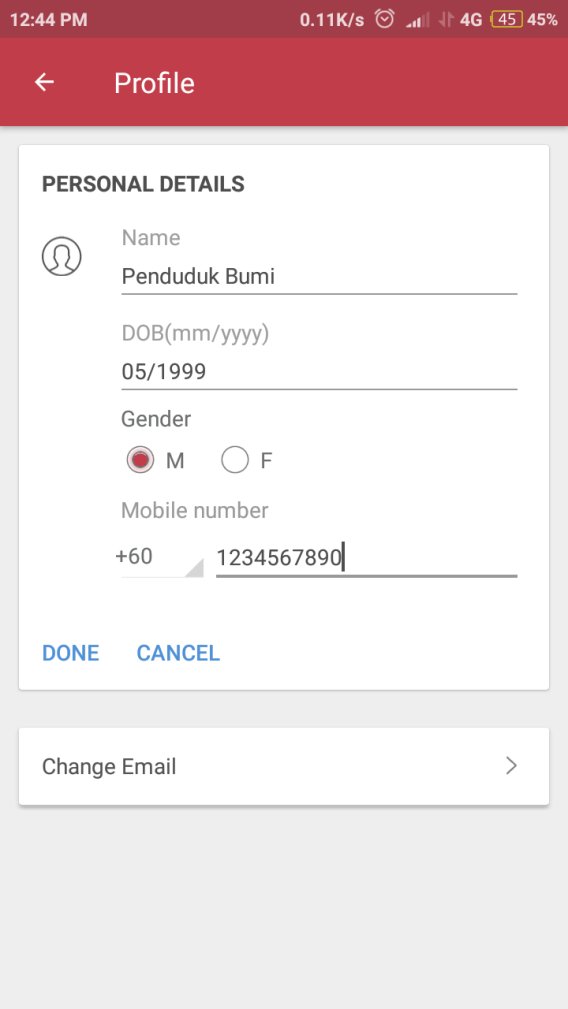 I/C or Passport number
Types of payment
Time remaining for user to complete the task
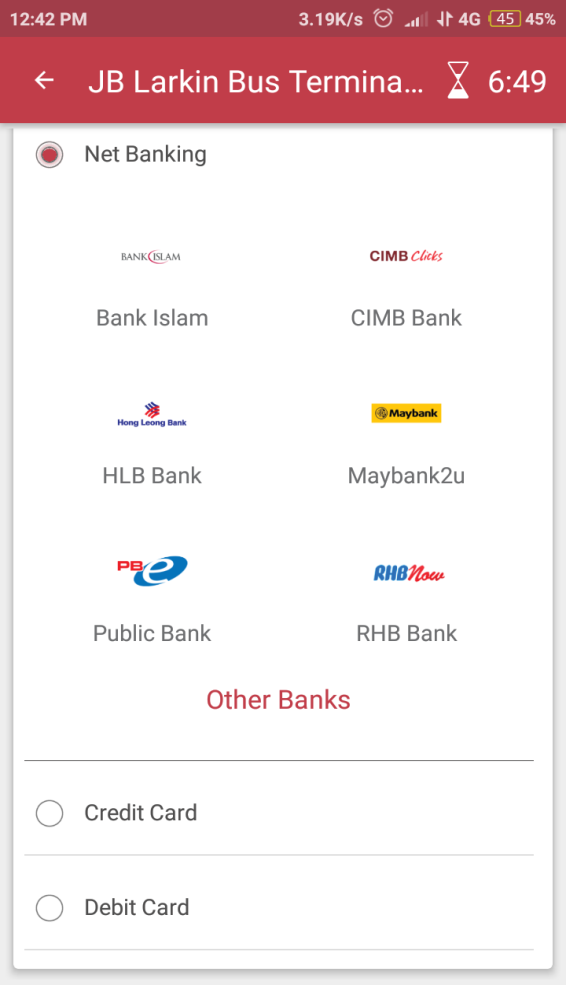 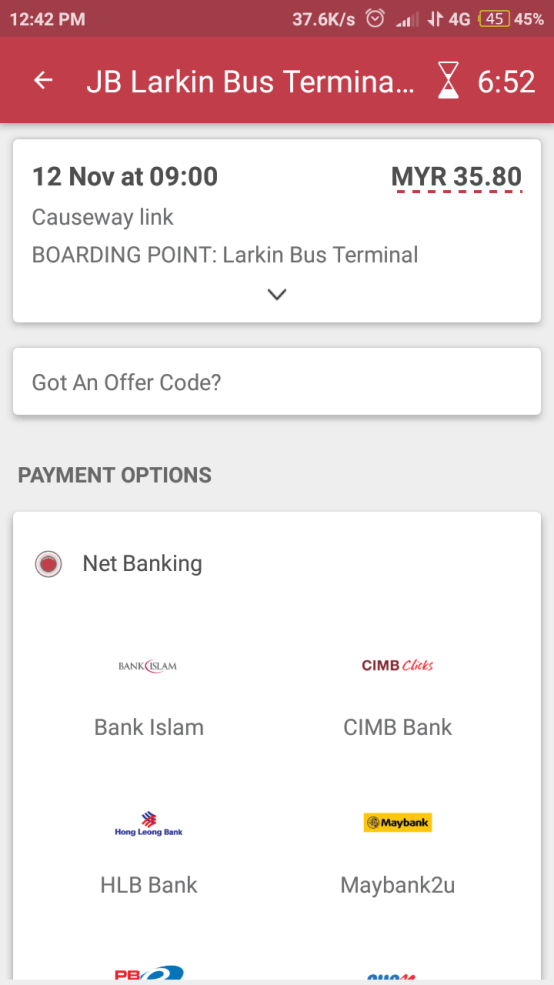 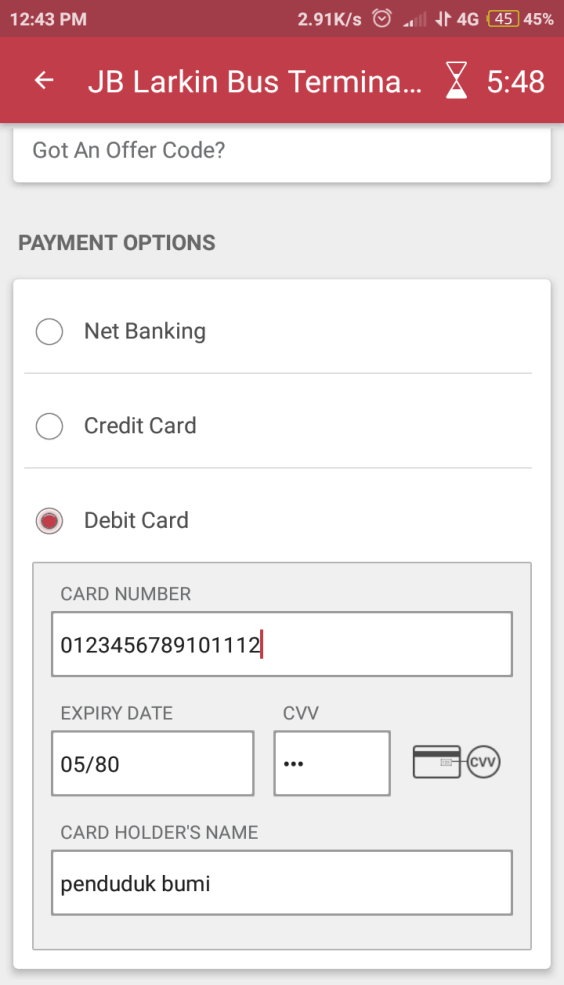 User input ATM card information
Search data that been saved from previous
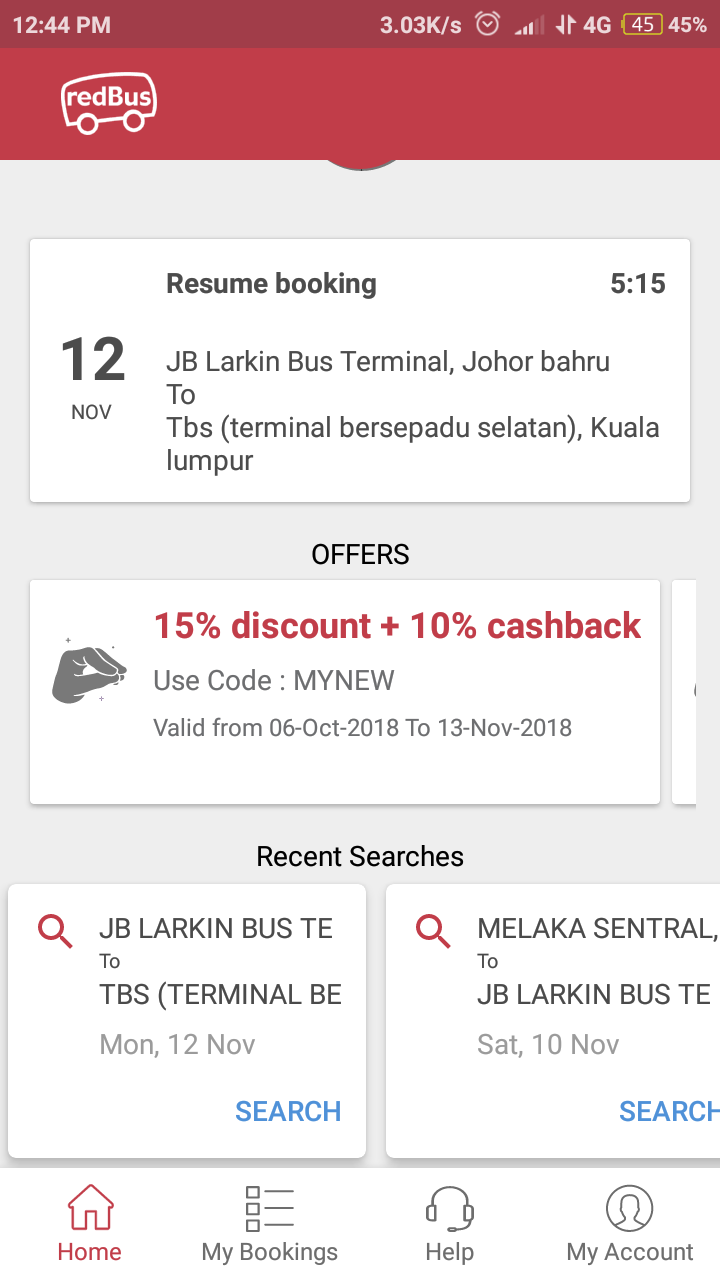 Output from previous booking
Output saved data from recent searches location